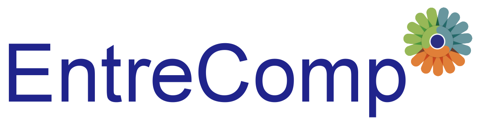 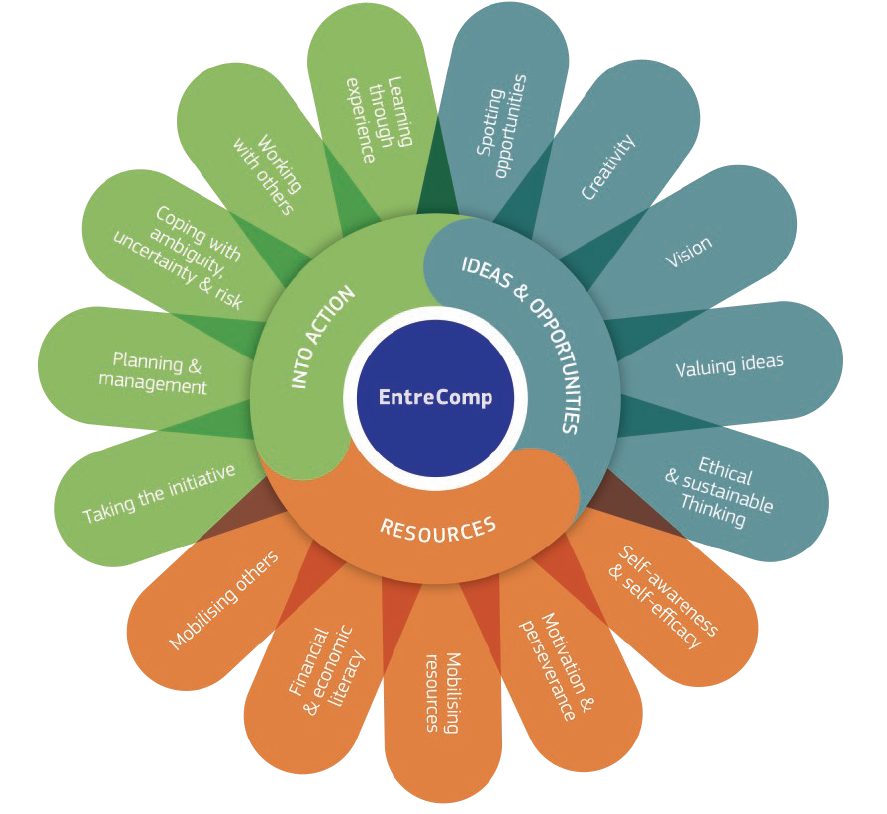 2.5 Mobilizowanie innych
2.5 Przekonanie poprzez entuzjazm i inspirację
Ten projekt został zrealizowany przy wsparciu finansowym Komisji Europejskiej. Ten dokument i jego zawartość odzwierciedlają jedynie poglądy autorów, a Komisja nie ponosi odpowiedzialności za jakiekolwiek wykorzystanie informacji w nim zawartych
Legal description – Creative Commons licensing: The materials published on the EntreComp project website are classified as Open Educational Resources' (OER) and can be freely (without permission of their creators): downloaded, used, reused, copied, adapted, and shared by users, with information about the source of their origin.
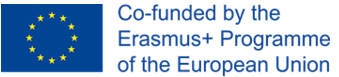 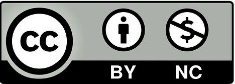 Przedsiębiorcy dzisiaj
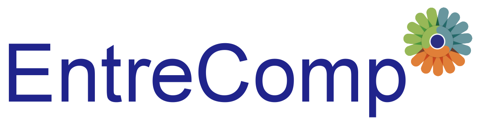 Twój lokalny 
“bohater”
Mark Zuckerberg
(Facebook)
Elon Musk
(Tesla)
Warren Buffet
(Berkshire Hathaway)
Skuteczny, innowacyjny i przekonujący
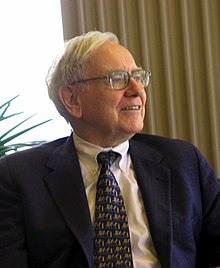 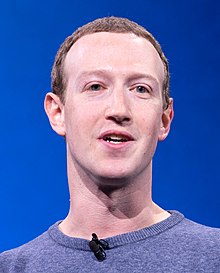 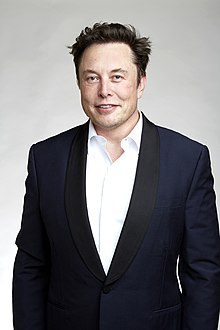 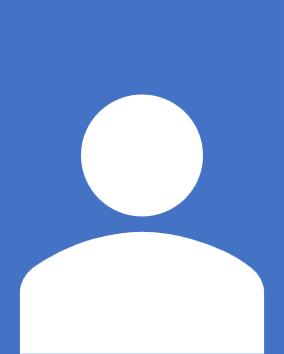 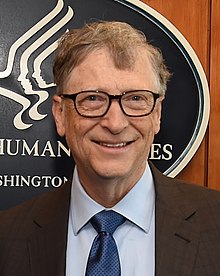 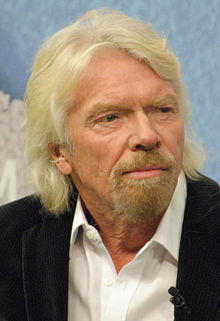 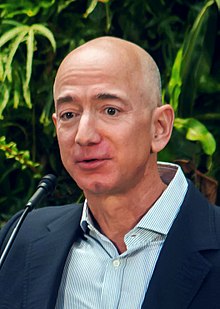 Bill Gates
(Microsoft)
Richard Branson
(Virgin)
Jeff Bezos
(Amazon)
Zdjęćcia z © www.Wikipedia.de
Ten projekt został zrealizowany przy wsparciu finansowym Komisji Europejskiej. Ten dokument i jego zawartość odzwierciedlają jedynie poglądy autorów, a Komisja nie ponosi odpowiedzialności za jakiekolwiek wykorzystanie informacji w nim zawartych
Legal description – Creative Commons licensing: The materials published on the EntreComp project website are classified as Open Educational Resources' (OER) and can be freely (without permission of their creators): downloaded, used, reused, copied, adapted, and shared by users, with information about the source of their origin.
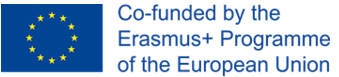 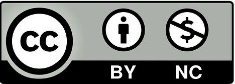 Opowieść o sukcesie
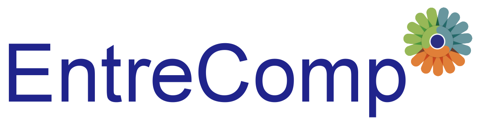 Co wyróżnia odnoszących sukcesy przedsiębiorców?
Kreatywność
Pasja i entuzjazm (inspiracja)
Dobre przywództwo
Kształcenie ustawiczne
Wiedza ekspercka
Przejrzystość
Doskonała komunikacja
Innowacyjność
Przekonanie
Kontakty
Skłonność do ryzyka
Ten projekt został zrealizowany przy wsparciu finansowym Komisji Europejskiej. Ten dokument i jego zawartość odzwierciedlają jedynie poglądy autorów, a Komisja nie ponosi odpowiedzialności za jakiekolwiek wykorzystanie informacji w nim zawartych
Legal description – Creative Commons licensing: The materials published on the EntreComp project website are classified as Open Educational Resources' (OER) and can be freely (without permission of their creators): downloaded, used, reused, copied, adapted, and shared by users, with information about the source of their origin.
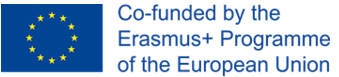 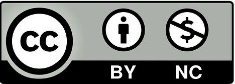 Przekonanie robi różnicę
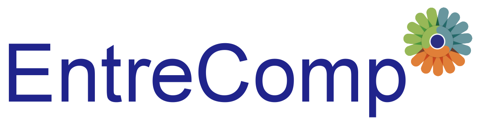 Wszyscy jesteśmy bardzo entuzjastycznie nastawieni do naszego dzieciństwa
- Bawimy się w piasku
- Grać muzykę
- Idziesz na pierwszą randkę
Jak 
???
Przekonanie potrzebuje więcej niż tysięcy narzędzi
Przekonanie oznacza bycie zachwyconym:
-    Nowy produkt
Fantastyczny pomysł
Nowo stworzony projekt
Udany proces
Przekonaj klientów i nowych przedsiębiorców do ciężkiej i udanej pracy przy nowej działalności
Ten projekt został zrealizowany przy wsparciu finansowym Komisji Europejskiej. Ten dokument i jego zawartość odzwierciedlają jedynie poglądy autorów, a Komisja nie ponosi odpowiedzialności za jakiekolwiek wykorzystanie informacji w nim zawartych
Legal description – Creative Commons licensing: The materials published on the EntreComp project website are classified as Open Educational Resources' (OER) and can be freely (without permission of their creators): downloaded, used, reused, copied, adapted, and shared by users, with information about the source of their origin.
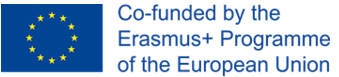 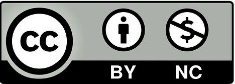 12 Aspektów
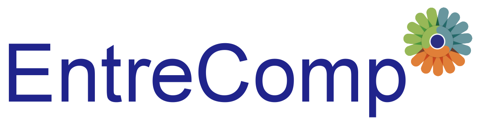 Bądź entuzjastyczny, używając przykładów
Poświęć wystarczająco dużo czasu na rozmowę i dyskusję
Wysoka akceptacja współpracowników, partnerów, klientów
Miej otwarty umysł na innych
Miej zaufanie do partnerstwa
Zachowanie zorientowane na szacunek
Nie czekaj zbyt długo: działaj zamiast ponownie
Przekonanie oparte na uczciwości
Umiejętność słuchania innych
Współpraca oparta na empatii
Nie martw się o interesariuszy
Wyjaśnij korzyści
Oczekuj od innych tak samo, jak od siebie
Ten projekt został zrealizowany przy wsparciu finansowym Komisji Europejskiej. Ten dokument i jego zawartość odzwierciedlają jedynie poglądy autorów, a Komisja nie ponosi odpowiedzialności za jakiekolwiek wykorzystanie informacji w nim zawartych
Legal description – Creative Commons licensing: The materials published on the EntreComp project website are classified as Open Educational Resources' (OER) and can be freely (without permission of their creators): downloaded, used, reused, copied, adapted, and shared by users, with information about the source of their origin.
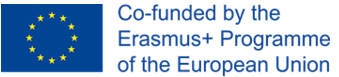 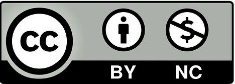 Radzenie sobie z entuzjazmem
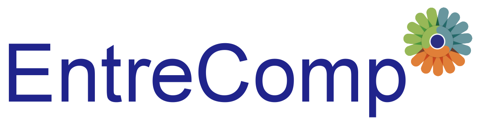 Entuzjazm jest kluczowy dla powodzenia nowego przedsięwzięcia, ale może też mieć negatywny wpływ.
ALE
Ten projekt został zrealizowany przy wsparciu finansowym Komisji Europejskiej. Ten dokument i jego zawartość odzwierciedlają jedynie poglądy autorów, a Komisja nie ponosi odpowiedzialności za jakiekolwiek wykorzystanie informacji w nim zawartych
Legal description – Creative Commons licensing: The materials published on the EntreComp project website are classified as Open Educational Resources' (OER) and can be freely (without permission of their creators): downloaded, used, reused, copied, adapted, and shared by users, with information about the source of their origin.
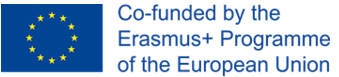 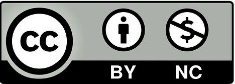 Moje własne możliwości
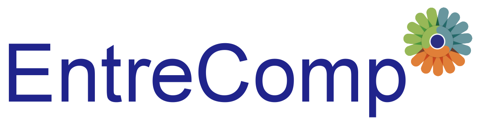 Jak dziś jestem entuzjastyczny i przekonujący? *
Co się dzieje dobrze?…
…
…
Co się nie udaje?…
…
…
Moje własne konsekwencje…
…
…
* Czytelnik powinien najpierw odpowiedzieć na dwa pytania u góry, a w trzecim kroku powinien wymienić własne konsekwencje.
Ten projekt został zrealizowany przy wsparciu finansowym Komisji Europejskiej. Ten dokument i jego zawartość odzwierciedlają jedynie poglądy autorów, a Komisja nie ponosi odpowiedzialności za jakiekolwiek wykorzystanie informacji w nim zawartych
Legal description – Creative Commons licensing: The materials published on the EntreComp project website are classified as Open Educational Resources' (OER) and can be freely (without permission of their creators): downloaded, used, reused, copied, adapted, and shared by users, with information about the source of their origin.
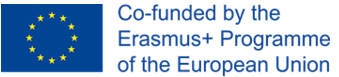 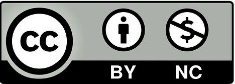 Kroki, aby być doskonałym w przekonywaniu
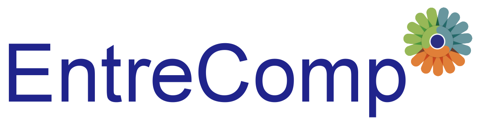 Zacznij pracować ze sobą
Nie obawiaj się przegrać
…
…
Daj się przekonać do swojego pomysłu
Bądź realistą
Bądź otwarty
Bądź świadomy komunikacji niewerbalnej
Źródło: Top Tagungszentrum AG, www.top-tagung.de/blog/wie-ueberzeige-ich-menschen/
Ten projekt został zrealizowany przy wsparciu finansowym Komisji Europejskiej. Ten dokument i jego zawartość odzwierciedlają jedynie poglądy autorów, a Komisja nie ponosi odpowiedzialności za jakiekolwiek wykorzystanie informacji w nim zawartych
Legal description – Creative Commons licensing: The materials published on the EntreComp project website are classified as Open Educational Resources' (OER) and can be freely (without permission of their creators): downloaded, used, reused, copied, adapted, and shared by users, with information about the source of their origin.
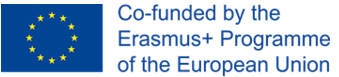 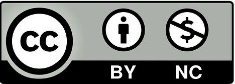 Motywacja lidera zespołu
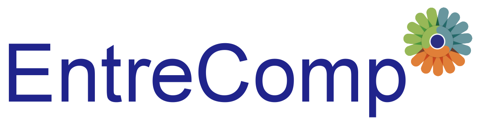 Liderzy zespołów są odpowiedzialni za:
Motywować zespół
Zapewnienie odpowiedniego poziomu entuzjazmu
Znajomość odpowiednich narzędzi do tego procesu, np. budowanie zespołu
Właściwe kroki, aby zmotywować i zainspirować wszystkich członków
Ten projekt został zrealizowany przy wsparciu finansowym Komisji Europejskiej. Ten dokument i jego zawartość odzwierciedlają jedynie poglądy autorów, a Komisja nie ponosi odpowiedzialności za jakiekolwiek wykorzystanie informacji w nim zawartych
Legal description – Creative Commons licensing: The materials published on the EntreComp project website are classified as Open Educational Resources' (OER) and can be freely (without permission of their creators): downloaded, used, reused, copied, adapted, and shared by users, with information about the source of their origin.
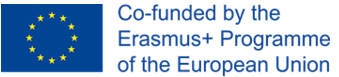 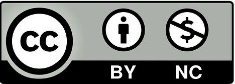 „Struktura entuzjazmu”
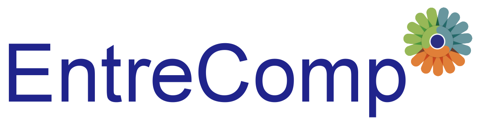 Źródło: 1 © Dorr, d-ialogo, 2020
Metody/ Działania
Dyskusja twarzą w twarz
Używając uczciwych argumentów, aby przekonać
Na podstawie przykładów
Wskaż konkretną korzyść z twojej pomocy
Cele
Np. : aby przekonać współpracowników do właściwej treści propozycji
Grupy docelowe
Partnerzy
Koledzy
Interesariusze
Przyjaciele
Ten projekt został zrealizowany przy wsparciu finansowym Komisji Europejskiej. Ten dokument i jego zawartość odzwierciedlają jedynie poglądy autorów, a Komisja nie ponosi odpowiedzialności za jakiekolwiek wykorzystanie informacji w nim zawartych
Legal description – Creative Commons licensing: The materials published on the EntreComp project website are classified as Open Educational Resources' (OER) and can be freely (without permission of their creators): downloaded, used, reused, copied, adapted, and shared by users, with information about the source of their origin.
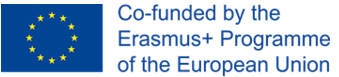 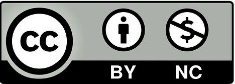 Przewodnik po strukturze  entuzjazmu
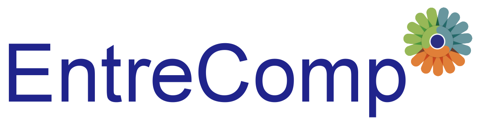 Zdefiniuj najpierw najważniejsze dla siebie grupy docelowe
Sformułuj co najmniej 3 konkretne cele dla każdej grupy, które chcesz osiągnąć dzięki zajęciom związanym z entuzjazmem
Pomyśl, jak zrealizować te cele: proste, jasne i skuteczne

Uwaga: każda trasa jest w porządku. To zawsze Twoja prywatna decyzja, który sposób wybierzesz.
Ten projekt został zrealizowany przy wsparciu finansowym Komisji Europejskiej. Ten dokument i jego zawartość odzwierciedlają jedynie poglądy autorów, a Komisja nie ponosi odpowiedzialności za jakiekolwiek wykorzystanie informacji w nim zawartych
Legal description – Creative Commons licensing: The materials published on the EntreComp project website are classified as Open Educational Resources' (OER) and can be freely (without permission of their creators): downloaded, used, reused, copied, adapted, and shared by users, with information about the source of their origin.
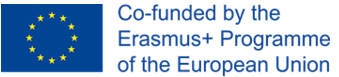 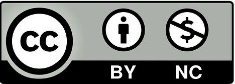 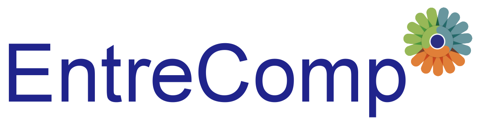 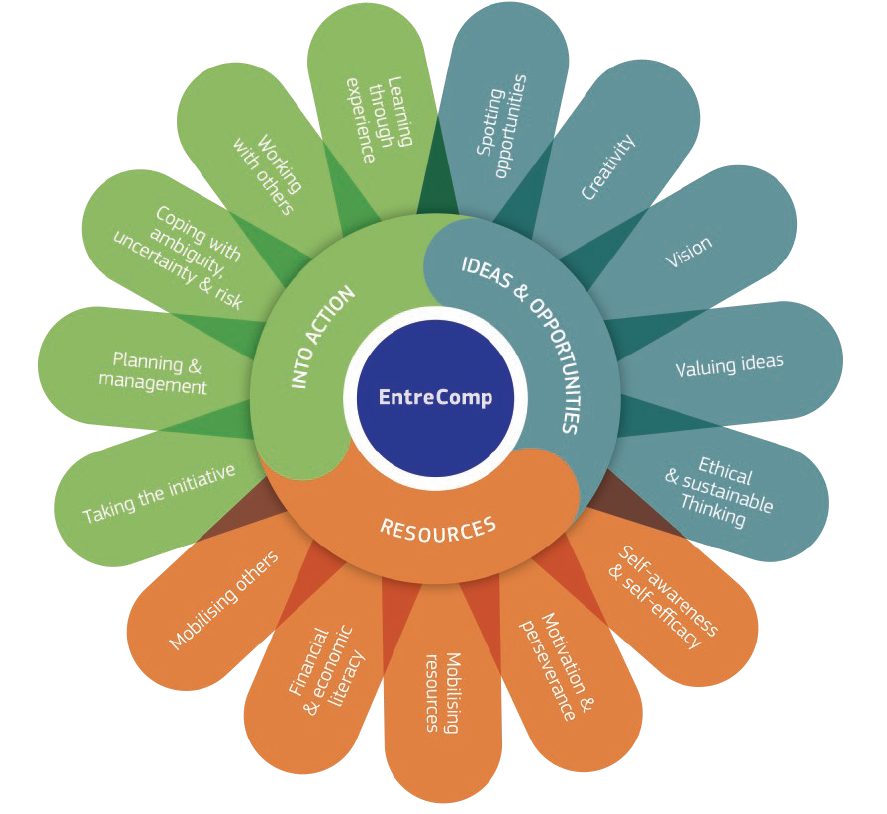 2.5 Mobilizowanie innych
2.5.B Komunikacja: skuteczna, zorientowana na media i trwała
Ten projekt został zrealizowany przy wsparciu finansowym Komisji Europejskiej. Ten dokument i jego zawartość odzwierciedlają jedynie poglądy autorów, a Komisja nie ponosi odpowiedzialności za jakiekolwiek wykorzystanie informacji w nim zawartych
Legal description – Creative Commons licensing: The materials published on the EntreComp project website are classified as Open Educational Resources' (OER) and can be freely (without permission of their creators): downloaded, used, reused, copied, adapted, and shared by users, with information about the source of their origin.
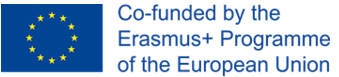 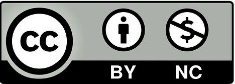 Czym jest komunikacja?
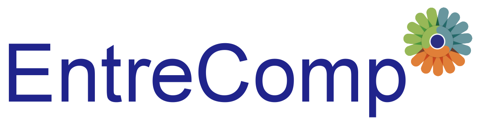 Wymiana informacji między sobą
Wymiana za pomocą języka i symboli
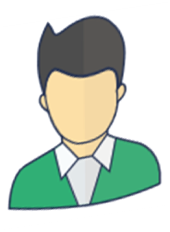 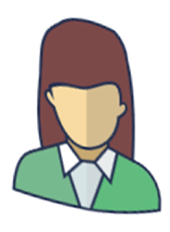 …
…
Komunikację można realizować z wielką świadomością lub nieświadomie
Dobre połączenie między nadajnikiem i odbiornikiem
Komunikacja jest podstawą entuzjazmu
Komunikacja wymaga co najmniej dwóch osób, które biorą udział w procesie
Basic for living together
Źródło: https://www.studienkreis.de/deutsch/kommunikation-ueberblick/
Ten projekt został zrealizowany przy wsparciu finansowym Komisji Europejskiej. Ten dokument i jego zawartość odzwierciedlają jedynie poglądy autorów, a Komisja nie ponosi odpowiedzialności za jakiekolwiek wykorzystanie informacji w nim zawartych
Legal description – Creative Commons licensing: The materials published on the EntreComp project website are classified as Open Educational Resources' (OER) and can be freely (without permission of their creators): downloaded, used, reused, copied, adapted, and shared by users, with information about the source of their origin.
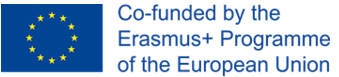 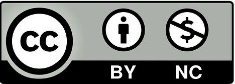 Udana komunikacja :
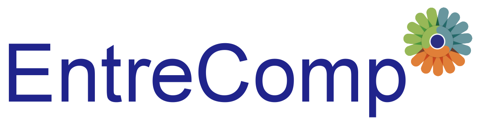 Kiedy?

Ufamy drugiej stronie
Cele są jasno określone
Rozmowa jest dobrze przygotowana
Współpraca z osobą przeciwną opiera się na partnerstwie
Używając prostego i łatwego języka
Staraj się mówić krótko
Nie przerywaj partnerowi
Powiemy prawdę i będziemy wiarygodni
Źródło: https://zeitzuleben.de/kommunikation/; https://www.zielbar.de/magazine/bessere-interne-Kommunikation-23585/
Ten projekt został zrealizowany przy wsparciu finansowym Komisji Europejskiej. Ten dokument i jego zawartość odzwierciedlają jedynie poglądy autorów, a Komisja nie ponosi odpowiedzialności za jakiekolwiek wykorzystanie informacji w nim zawartych
Legal description – Creative Commons licensing: The materials published on the EntreComp project website are classified as Open Educational Resources' (OER) and can be freely (without permission of their creators): downloaded, used, reused, copied, adapted, and shared by users, with information about the source of their origin.
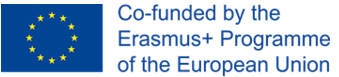 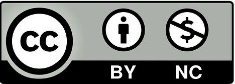 Proces komunikacji
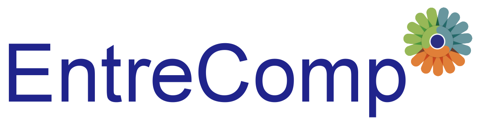 Informacja zwrotna
Źródło:  Die 6 Phasen im Kommunikationsprozess www.userlike.com
Ten projekt został zrealizowany przy wsparciu finansowym Komisji Europejskiej. Ten dokument i jego zawartość odzwierciedlają jedynie poglądy autorów, a Komisja nie ponosi odpowiedzialności za jakiekolwiek wykorzystanie informacji w nim zawartych
Legal description – Creative Commons licensing: The materials published on the EntreComp project website are classified as Open Educational Resources' (OER) and can be freely (without permission of their creators): downloaded, used, reused, copied, adapted, and shared by users, with information about the source of their origin.
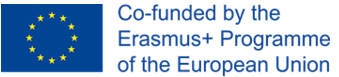 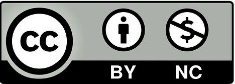 Inspiruj innych…
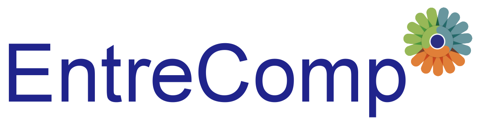 Połącz swoje działania z działaniami PR
Dobra komunikacja to aktywna komunikacja
Udział zewnętrznego wsparcia ekspertów
Decyzja o odpowiednim kanale komunikacji zależy od grupy docelowej
Komunikacja wymaga jasno opisanych korzyści
Przekonanie poprzez obiektywność
Ten projekt został zrealizowany przy wsparciu finansowym Komisji Europejskiej. Ten dokument i jego zawartość odzwierciedlają jedynie poglądy autorów, a Komisja nie ponosi odpowiedzialności za jakiekolwiek wykorzystanie informacji w nim zawartych
Legal description – Creative Commons licensing: The materials published on the EntreComp project website are classified as Open Educational Resources' (OER) and can be freely (without permission of their creators): downloaded, used, reused, copied, adapted, and shared by users, with information about the source of their origin.
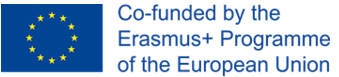 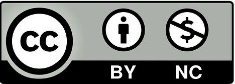 Mobilizowanie samowiedzy
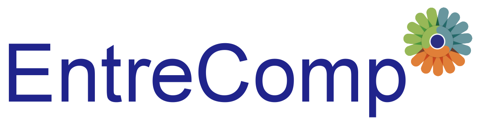 Jak używasz wyrazu twarzy?
A co z mową ciała?
Odzwierciedlaj swoją ostatnią rozmowę!
Znajdź 3 aktywności, które tworzą:
Negatywne wrażenia …
…
…
Pozytywne wrażenia…
…
…
Źródło: https://link.springer.com/chapter/10.1007/978-3-322-83511-6_10; https://www.fuer-gruender.de/wiisen/unternehmen-gruenden/aussenauftritt/Kommunikation; https://www.sputnik-agentur.de/blog/10-dinge-die-sie-tun-koennen-um-ihre-interne-kommunikation-zu-verbessern/
Ten projekt został zrealizowany przy wsparciu finansowym Komisji Europejskiej. Ten dokument i jego zawartość odzwierciedlają jedynie poglądy autorów, a Komisja nie ponosi odpowiedzialności za jakiekolwiek wykorzystanie informacji w nim zawartych
Legal description – Creative Commons licensing: The materials published on the EntreComp project website are classified as Open Educational Resources' (OER) and can be freely (without permission of their creators): downloaded, used, reused, copied, adapted, and shared by users, with information about the source of their origin.
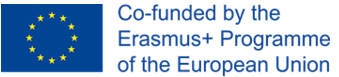 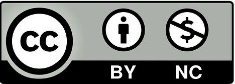 6 typowych błędów w komunikacji
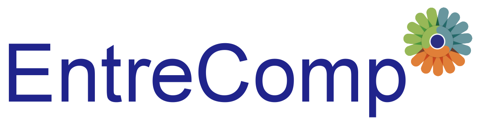 Jesteś skupiony na sobie
Konwersacja jest monotonna
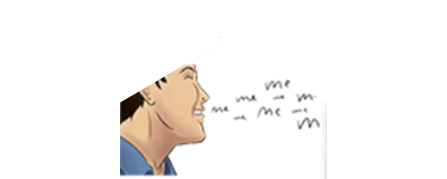 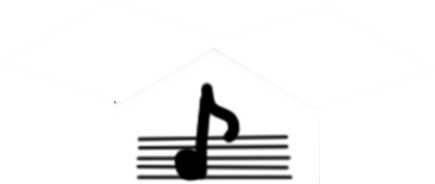 Twoje oczekiwania co do treści są błędne
Mówienie o złych rzeczach
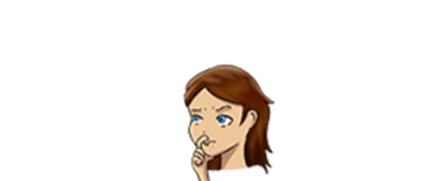 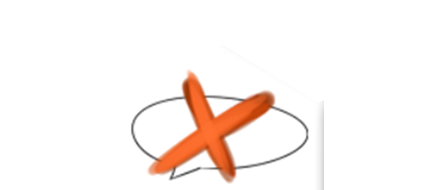 Równowaga między mówieniem a słuchaniem jest zła
Wiedząc wszystko lepiej
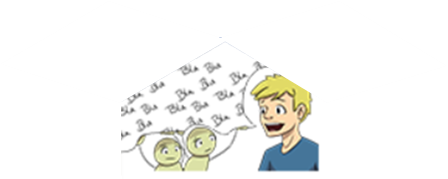 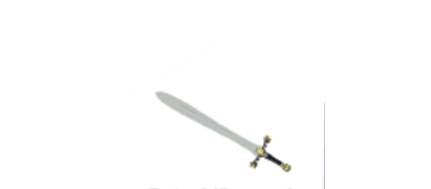 Źródło: https://kommunikation-lernen.de/wp-content/uploads/2018/12/Smalltalk-Infografik.png; https://www.zeitblueten.com/news/interne-kommunikaton/
Ten projekt został zrealizowany przy wsparciu finansowym Komisji Europejskiej. Ten dokument i jego zawartość odzwierciedlają jedynie poglądy autorów, a Komisja nie ponosi odpowiedzialności za jakiekolwiek wykorzystanie informacji w nim zawartych
Legal description – Creative Commons licensing: The materials published on the EntreComp project website are classified as Open Educational Resources' (OER) and can be freely (without permission of their creators): downloaded, used, reused, copied, adapted, and shared by users, with information about the source of their origin.
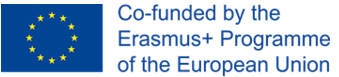 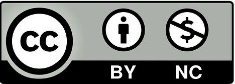 Wskazówki dotyczące najlepszej komunikacji
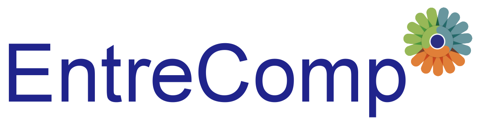 Kontynuuj rozmowę
Dyskusje powinny być ekscytujące
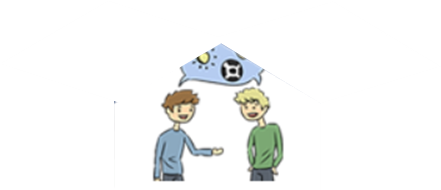 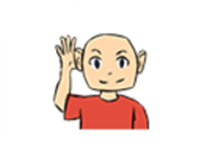 Dobry początek rozmowy jest ważny
Praktyka w życiu codziennym jest pomocna
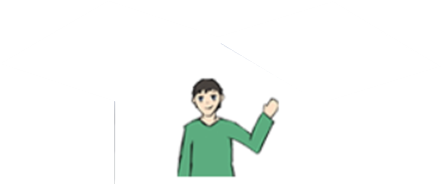 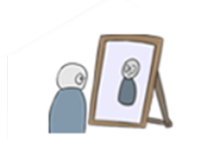 Dobra znajomość tematów small talk
Spójrz na swojego partnera
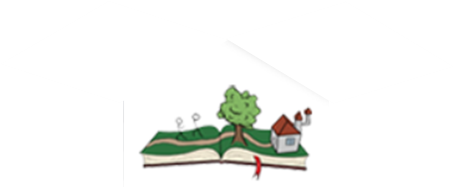 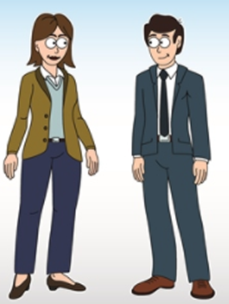 Źródło : https://kommunikation-lernen.de/wp-content/uploads/2018/12/Smalltalk-Infografik.png; https://www.zeitblueten.com/news/interne-kommunikaton/; http://blog.dgq.de/
Ten projekt został zrealizowany przy wsparciu finansowym Komisji Europejskiej. Ten dokument i jego zawartość odzwierciedlają jedynie poglądy autorów, a Komisja nie ponosi odpowiedzialności za jakiekolwiek wykorzystanie informacji w nim zawartych
Legal description – Creative Commons licensing: The materials published on the EntreComp project website are classified as Open Educational Resources' (OER) and can be freely (without permission of their creators): downloaded, used, reused, copied, adapted, and shared by users, with information about the source of their origin.
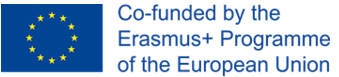 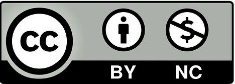 Komunikacja przez Internet
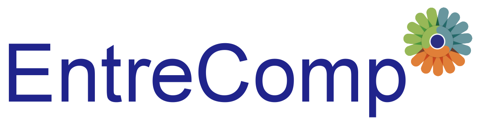 Korzystając z komunikacji online, musisz znać bardzo szczegółowe informacje:
Oczekiwania Partnera
Potrzeby grupy docelowej
Cechy szczególne
Oznacza: potrzeba dużo doświadczenia, aby zdecydować, który kanał komunikacji jest odpowiedni dla każdej grupy docelowej
Źródło : https://www.kompetenzzentrum-kommunikation.de/artikel/was-macht-gute-onlinekommunikation-aus-2707/; https://interne-kommunikation.net/interne-kommunikation-2019-das-sind-die-top-5-trends/; https://www.ik-up-de/blog/interne-kommunikation-diese-trends-solltest-du-kennen
Ten projekt został zrealizowany przy wsparciu finansowym Komisji Europejskiej. Ten dokument i jego zawartość odzwierciedlają jedynie poglądy autorów, a Komisja nie ponosi odpowiedzialności za jakiekolwiek wykorzystanie informacji w nim zawartych
Legal description – Creative Commons licensing: The materials published on the EntreComp project website are classified as Open Educational Resources' (OER) and can be freely (without permission of their creators): downloaded, used, reused, copied, adapted, and shared by users, with information about the source of their origin.
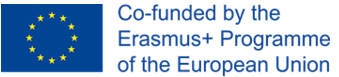 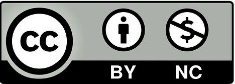 Komunikacja online i F2F (twarzą w twarz)
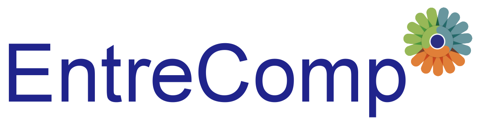 W zależności od wybranego przez Ciebie rodzaju komunikacji, druga strona będzie miała różną reakcję na Twoją wiadomość.
W komunikacji twarzą w twarz (F2F) możesz :
W komunikacji online możesz:
Dowiedz się o perspektywach swoich klientów
Przeczytaj język ciała
Unikaj nieporozumień
Współdziałaj w elastyczny, szybki i wygodny sposób
Uzyskaj uczciwą opinię
Środki komunikacji online: e-maile, formularze on-line, fora, platformy sieci społecznościowych, blogi, komunikatory
Źródło: https://www.kompetenzzentrum-kommunikation.de/artikel/was-macht-gute-onlinekommunikation-aus-2707/; https://interne-kommunikation.net/interne-kommunikation-2019-das-sind-die-5-top-trends/; https://www.ik-up.de/blog/interne-kommunikation-diese-trends-solltest-du-kennen
Ten projekt został zrealizowany przy wsparciu finansowym Komisji Europejskiej. Ten dokument i jego zawartość odzwierciedlają jedynie poglądy autorów, a Komisja nie ponosi odpowiedzialności za jakiekolwiek wykorzystanie informacji w nim zawartych
Legal description – Creative Commons licensing: The materials published on the EntreComp project website are classified as Open Educational Resources' (OER) and can be freely (without permission of their creators): downloaded, used, reused, copied, adapted, and shared by users, with information about the source of their origin.
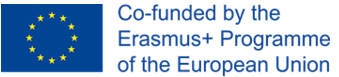 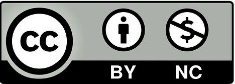 Który wybrać?
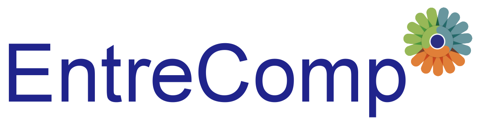 Powinienem wybrać komunikację online czy offline?
Kupritz, V. W., & Cowell, E. (2011). Productive management communication: Online and face-to-face.
Ten projekt został zrealizowany przy wsparciu finansowym Komisji Europejskiej. Ten dokument i jego zawartość odzwierciedlają jedynie poglądy autorów, a Komisja nie ponosi odpowiedzialności za jakiekolwiek wykorzystanie informacji w nim zawartych
Legal description – Creative Commons licensing: The materials published on the EntreComp project website are classified as Open Educational Resources' (OER) and can be freely (without permission of their creators): downloaded, used, reused, copied, adapted, and shared by users, with information about the source of their origin.
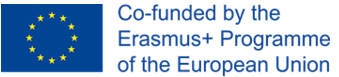 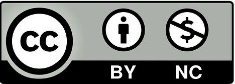 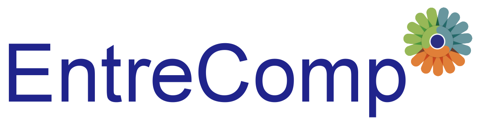 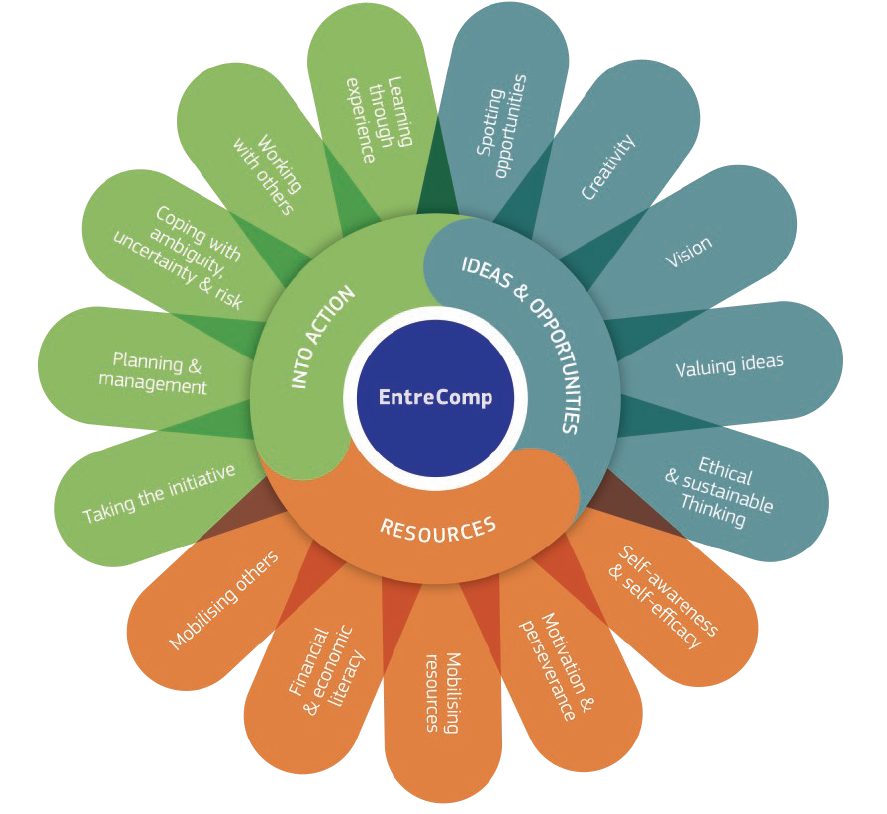 2.5 Mobilizowanie innych
2.5.C Przekonywanie i inspirowanie innych w działaniach tworzących wartość
Ten projekt został zrealizowany przy wsparciu finansowym Komisji Europejskiej. Ten dokument i jego zawartość odzwierciedlają jedynie poglądy autorów, a Komisja nie ponosi odpowiedzialności za jakiekolwiek wykorzystanie informacji w nim zawartych
Legal description – Creative Commons licensing: The materials published on the EntreComp project website are classified as Open Educational Resources' (OER) and can be freely (without permission of their creators): downloaded, used, reused, copied, adapted, and shared by users, with information about the source of their origin.
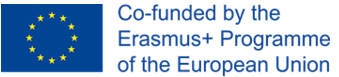 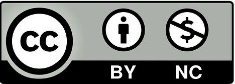 Czym jest perswazja?
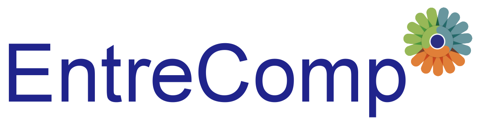 Perswazja jest działaniem tworzącym wartość. Na przykład w biznesie polega na sprzedaży lub handlu produktem biznesowym w celu osiągnięcia zysku.

Ale co to znaczy przekonywać i inspirować innych w swoich działaniach tworzących wartość?

Oznacza to, że dzielisz się swoim pomysłem z pasją, co zainspiruje innych do uwierzenia i wspierania Twojego pomysłu.
Ten projekt został zrealizowany przy wsparciu finansowym Komisji Europejskiej. Ten dokument i jego zawartość odzwierciedlają jedynie poglądy autorów, a Komisja nie ponosi odpowiedzialności za jakiekolwiek wykorzystanie informacji w nim zawartych
Legal description – Creative Commons licensing: The materials published on the EntreComp project website are classified as Open Educational Resources' (OER) and can be freely (without permission of their creators): downloaded, used, reused, copied, adapted, and shared by users, with information about the source of their origin.
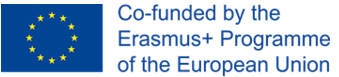 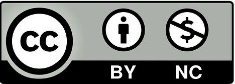 Proces perswazji
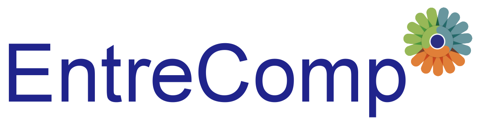 Proces perswazji zaczyna się od mocnego przedstawienia swojego pomysłu. Spróbuj zrozumieć emocje słuchacza i zainspiruj go do zaangażowania się w Twój pomysł.
Ten projekt został zrealizowany przy wsparciu finansowym Komisji Europejskiej. Ten dokument i jego zawartość odzwierciedlają jedynie poglądy autorów, a Komisja nie ponosi odpowiedzialności za jakiekolwiek wykorzystanie informacji w nim zawartych
Legal description – Creative Commons licensing: The materials published on the EntreComp project website are classified as Open Educational Resources' (OER) and can be freely (without permission of their creators): downloaded, used, reused, copied, adapted, and shared by users, with information about the source of their origin.
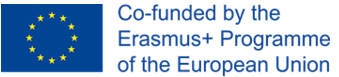 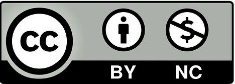 Ale jak mogę przekonać innych?
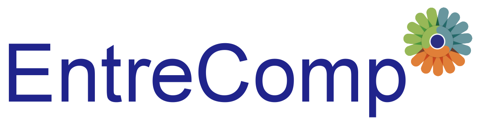 Aby skutecznie inspirować innych, musisz postępować zgodnie z czterostopniowym procesem perswazji:
Nie zapomnij:
Twoja pasja prowadzi ludzi do zaufania do Twojego pomysłu
Hogan (2010). The psychology of persuasion: how to persuade others to your way of thinking.
Ten projekt został zrealizowany przy wsparciu finansowym Komisji Europejskiej. Ten dokument i jego zawartość odzwierciedlają jedynie poglądy autorów, a Komisja nie ponosi odpowiedzialności za jakiekolwiek wykorzystanie informacji w nim zawartych
Legal description – Creative Commons licensing: The materials published on the EntreComp project website are classified as Open Educational Resources' (OER) and can be freely (without permission of their creators): downloaded, used, reused, copied, adapted, and shared by users, with information about the source of their origin.
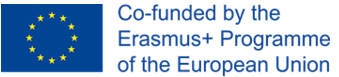 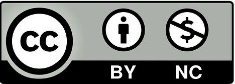 Krok 1: Utworzenie
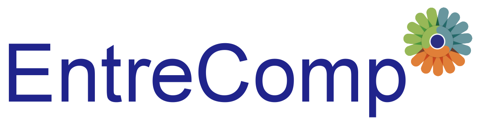 Przygotuj się na przyciągnięcie pożądanej grupy docelowej do swojego pomysłu.
3 czynniki sukcesu:
Postawa „win-win”
Podziel się swoją pasją
Pozostań pasjonatem
5 przekonujących słów, których możesz użyć:
Dlatego 
Nowy/ Innowacyjny
Wyobraź sobie, że ..
Ty 
Ograniczony
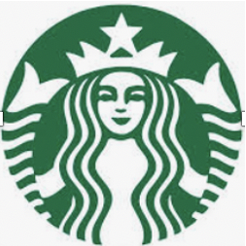 Starbucks wyraża swoją pasję do tworzenia miejsca, w którym ludzie mogą się zrelaksować i połączyć
Ten projekt został zrealizowany przy wsparciu finansowym Komisji Europejskiej. Ten dokument i jego zawartość odzwierciedlają jedynie poglądy autorów, a Komisja nie ponosi odpowiedzialności za jakiekolwiek wykorzystanie informacji w nim zawartych
Legal description – Creative Commons licensing: The materials published on the EntreComp project website are classified as Open Educational Resources' (OER) and can be freely (without permission of their creators): downloaded, used, reused, copied, adapted, and shared by users, with information about the source of their origin.
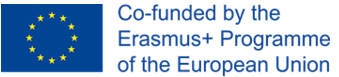 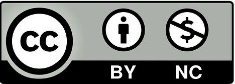 Krok 2: Przygotowanie
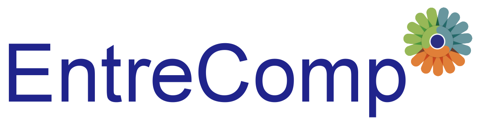 Bądź w pełni przygotowany. 5 działań przygotowawczych:
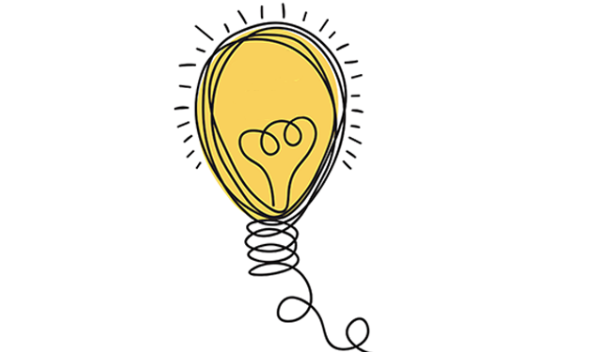 Burza mózgów- ćwiczenie
Znajdź 5 innych czynności przygotowawczych
Ten projekt został zrealizowany przy wsparciu finansowym Komisji Europejskiej. Ten dokument i jego zawartość odzwierciedlają jedynie poglądy autorów, a Komisja nie ponosi odpowiedzialności za jakiekolwiek wykorzystanie informacji w nim zawartych
Legal description – Creative Commons licensing: The materials published on the EntreComp project website are classified as Open Educational Resources' (OER) and can be freely (without permission of their creators): downloaded, used, reused, copied, adapted, and shared by users, with information about the source of their origin.
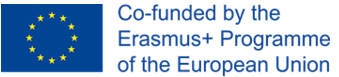 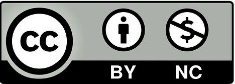 Krok 3: Prezentacja
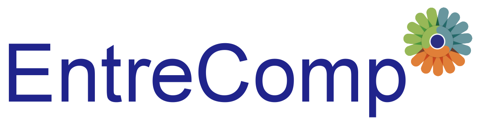 Przekaż wiadomość!

Wybierz ekscytujący materiał
Stwórz zarys słów kluczowych
Używaj właściwego języka ciała
Utrzymywać kontakt wzrokowy
Pokaż pilność. Dlaczego muszą działać teraz?
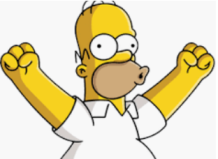 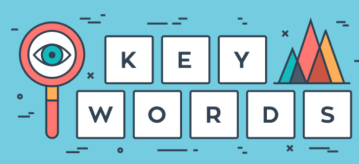 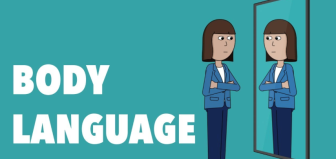 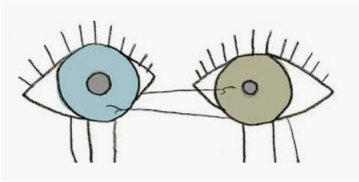 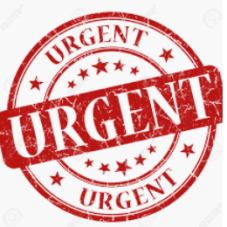 Ten projekt został zrealizowany przy wsparciu finansowym Komisji Europejskiej. Ten dokument i jego zawartość odzwierciedlają jedynie poglądy autorów, a Komisja nie ponosi odpowiedzialności za jakiekolwiek wykorzystanie informacji w nim zawartych
Legal description – Creative Commons licensing: The materials published on the EntreComp project website are classified as Open Educational Resources' (OER) and can be freely (without permission of their creators): downloaded, used, reused, copied, adapted, and shared by users, with information about the source of their origin.
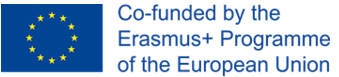 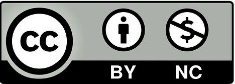 Popraw swoje umiejętności negocjacyjne
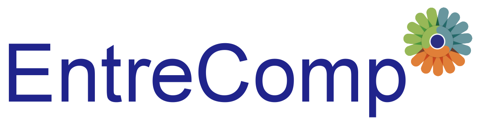 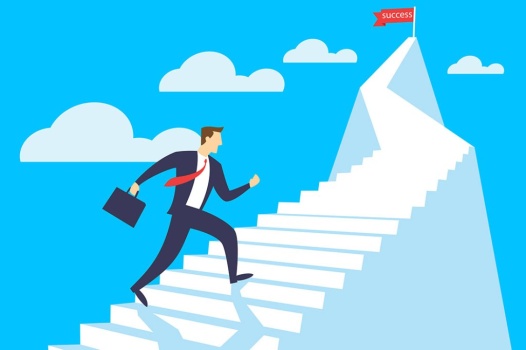 Ten projekt został zrealizowany przy wsparciu finansowym Komisji Europejskiej. Ten dokument i jego zawartość odzwierciedlają jedynie poglądy autorów, a Komisja nie ponosi odpowiedzialności za jakiekolwiek wykorzystanie informacji w nim zawartych
Legal description – Creative Commons licensing: The materials published on the EntreComp project website are classified as Open Educational Resources' (OER) and can be freely (without permission of their creators): downloaded, used, reused, copied, adapted, and shared by users, with information about the source of their origin.
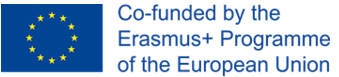 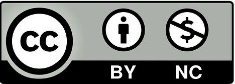 Praktyka tworzy doskonałość
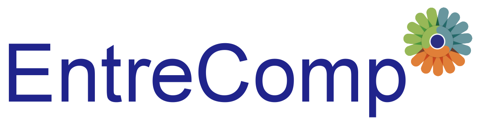 Postępując zgodnie z 4 krokami perswazji, utwórz 5-minutową prezentację pomysłu na biznes, który Cię pasjonuje. Celem tej prezentacji jest przekonanie inwestora do sfinansowania Twojego pomysłu.
Ten projekt został zrealizowany przy wsparciu finansowym Komisji Europejskiej. Ten dokument i jego zawartość odzwierciedlają jedynie poglądy autorów, a Komisja nie ponosi odpowiedzialności za jakiekolwiek wykorzystanie informacji w nim zawartych
Legal description – Creative Commons licensing: The materials published on the EntreComp project website are classified as Open Educational Resources' (OER) and can be freely (without permission of their creators): downloaded, used, reused, copied, adapted, and shared by users, with information about the source of their origin.
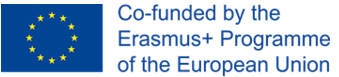 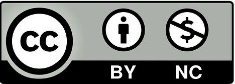 Podsumowując: lista kontrolna do samodzielnego sprawdzenia
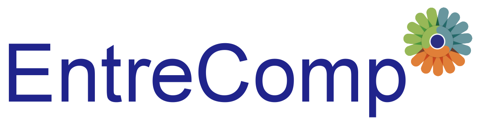 Ten projekt został zrealizowany przy wsparciu finansowym Komisji Europejskiej. Ten dokument i jego zawartość odzwierciedlają jedynie poglądy autorów, a Komisja nie ponosi odpowiedzialności za jakiekolwiek wykorzystanie informacji w nim zawartych
Legal description – Creative Commons licensing: The materials published on the EntreComp project website are classified as Open Educational Resources' (OER) and can be freely (without permission of their creators): downloaded, used, reused, copied, adapted, and shared by users, with information about the source of their origin.
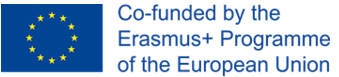 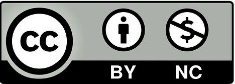 Podsumowując: lista kontrolna do samodzielnego sprawdzenia
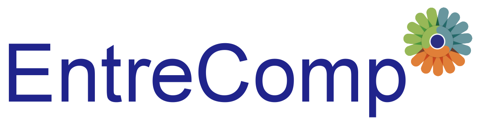 Ten projekt został zrealizowany przy wsparciu finansowym Komisji Europejskiej. Ten dokument i jego zawartość odzwierciedlają jedynie poglądy autorów, a Komisja nie ponosi odpowiedzialności za jakiekolwiek wykorzystanie informacji w nim zawartych
Legal description – Creative Commons licensing: The materials published on the EntreComp project website are classified as Open Educational Resources' (OER) and can be freely (without permission of their creators): downloaded, used, reused, copied, adapted, and shared by users, with information about the source of their origin.
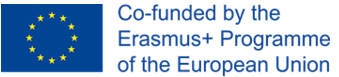 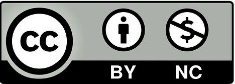 Podsumowując: lista kontrolna do samodzielnego sprawdzenia
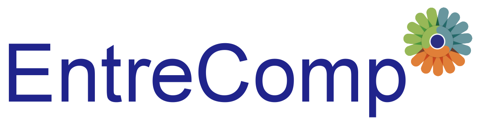 Ten projekt został zrealizowany przy wsparciu finansowym Komisji Europejskiej. Ten dokument i jego zawartość odzwierciedlają jedynie poglądy autorów, a Komisja nie ponosi odpowiedzialności za jakiekolwiek wykorzystanie informacji w nim zawartych
Legal description – Creative Commons licensing: The materials published on the EntreComp project website are classified as Open Educational Resources' (OER) and can be freely (without permission of their creators): downloaded, used, reused, copied, adapted, and shared by users, with information about the source of their origin.
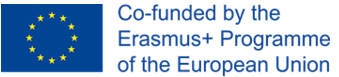 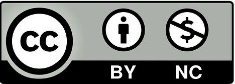